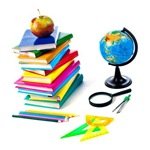 Сравнительный анализ качества обучения учащихся 5-11 классов школы-лицея им. Ю.А. Гагарина за 2021-2022 у.г., I четверть 2022-2023 учебного года
Резерв учеников
Резерв+«4»+«5» = 53%
8,7
0,3